МУЗЕЙ 
И ОБРАЗОВАТЕЛЬНЫЕ
УЧРЕЖДЕНИЯ:
ЭФФЕКТИВНОЕ СОТРУДНИЧЕСТВО
Музей приглашает к сотрудничеству учащихся различных возрастных групп:
Начальные классы
Среднее звено
Пушкинская карта: старшеклассники     и студенты
«Моя Карелия»: экскурсии и занятия на постоянной экспозиции
(региональный компонент)
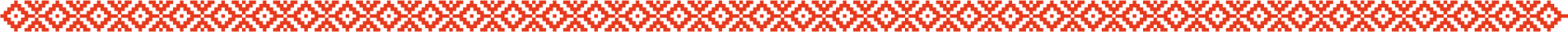 «Впервые в музее» (обзорная экскурсия)
Экскурсия-прогулка по залам музея. Дети узнают, как устроен  музей, кто работает в музее и как «живут» в нём предметы. Акцент делается на экспонатах, составляющих гордость карельского края (разделы иконописи, декоративно-прикладного и карельского искусства).

« Вселенная Калевала» 
Древний эпос представлен глазами художников, необычными инсталляциями и звуковым сопровождением в 5 залах, демонстрируются работы известных художников, творческая жизнь которых связана с Карелией: Мюда Мечева, Георгия Стронка, Осмо Бородкина, Николая Брюханова, Тамары Юфа, Виталия Добрынина.

Занятие «Народное и декоративно-прикладное искусство Карелии»  (1-5 классы – «Красна девица да добрый молодец»)
Знакомимся с орнаментами и символикой карельской вышивки, с процессом изготовления изделий из бересты, с ремеслом  прядения и украшением карельской прялки. 

«Мультиполотенце»
Мультимедийная программа выстроена в виде интерактивного путешествия по «галактике» народного искусства
Карелии XIX-XX веков — настоящего космического путешествия!
«Моя Карелия»: экскурсии и занятия на постоянной экспозиции(региональный компонент)
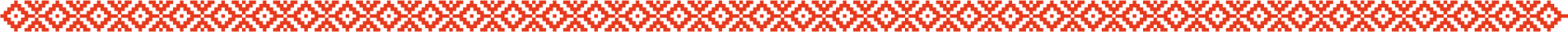 «Экскурсия «Иконописное наследие Карелии. Северные письма»
Знакомство с иконой, как с произведением искусства. Обсуждаем, о чем говорит икона, каких святых изображает, как создавалась, из чего сделаны краски.

Занятие «Жанры изобразительного искусства на примере коллекции карельского изобразительного искусства МИИ РК» (пейзаж, натюрморт, жанровая картина и пр.,  представленные в работах известных карельских художников.
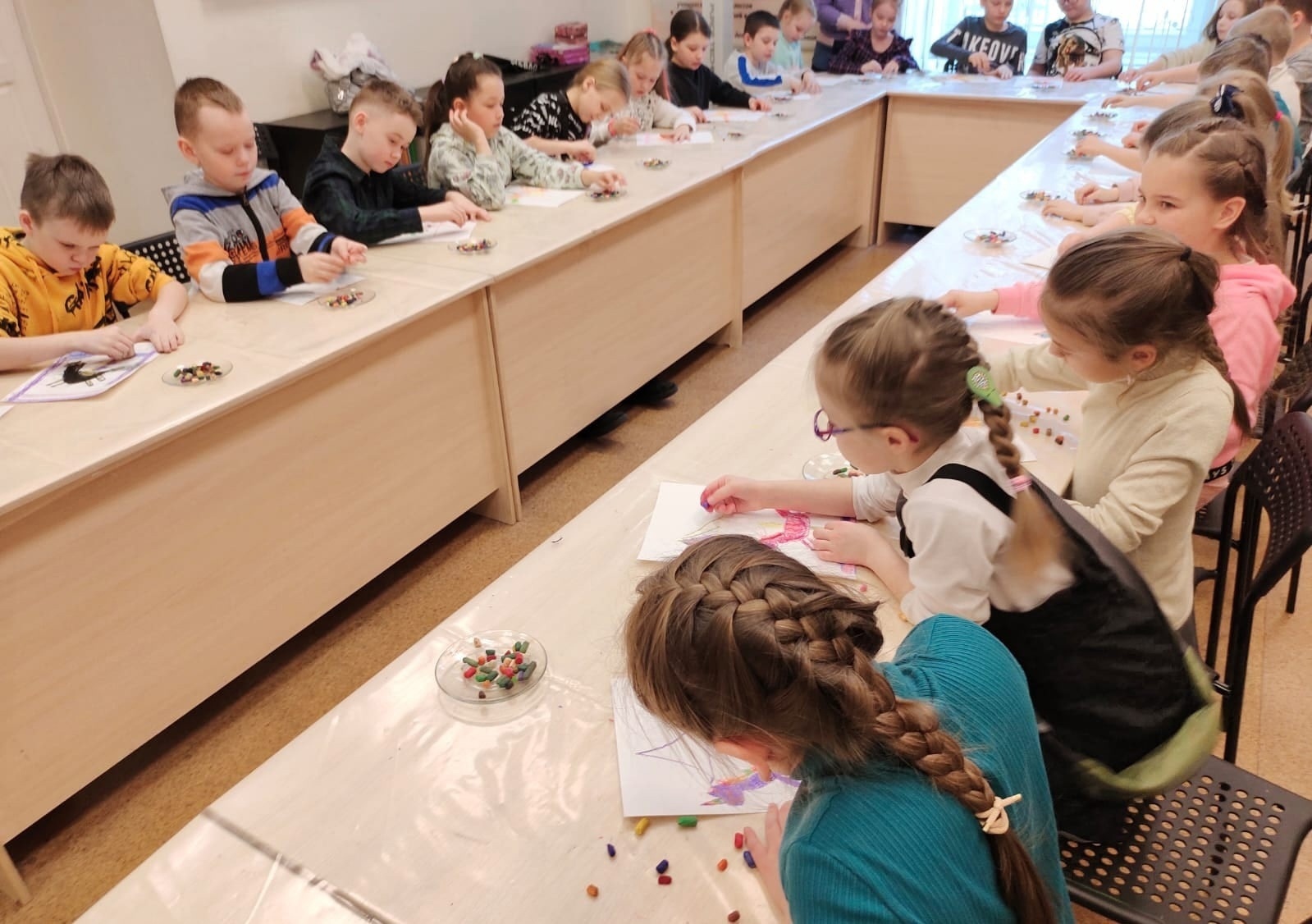 Все занятия
сопровождаются 
тематическими 
мастер-классами
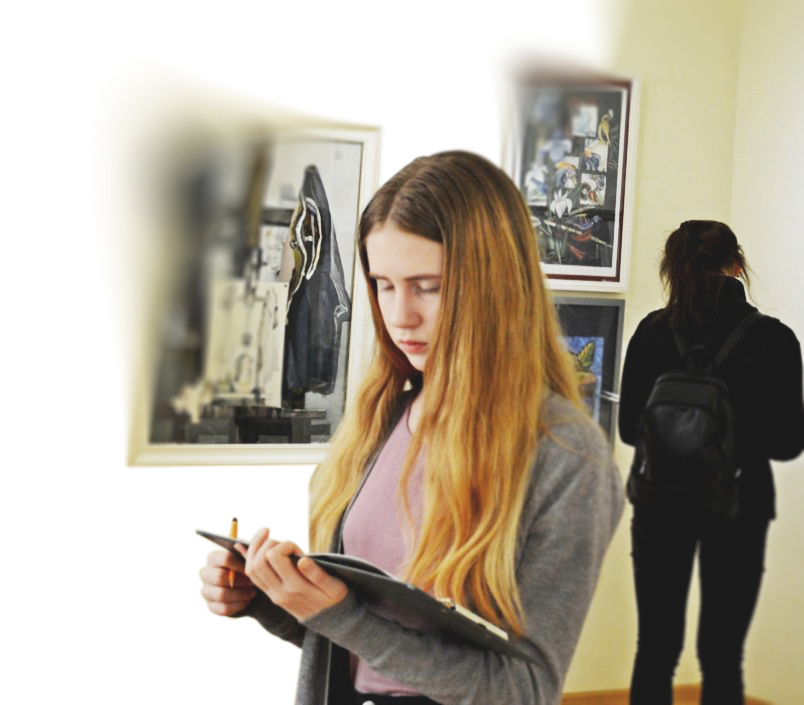 Знания и навыки в области истории края, истории искусства, литературы, музееведения, обществознания
Музей — 
площадка для исследовательской 
деятельности школьников 5—11 классов
Формирование навыков исследовательской деятельности
Знакомство с различными способами работы с музейными артефактами и предметами искусства
Смогут создать практикоориентированные работы в смежных отраслях, в том числе по развитию своего образовательного учреждения.
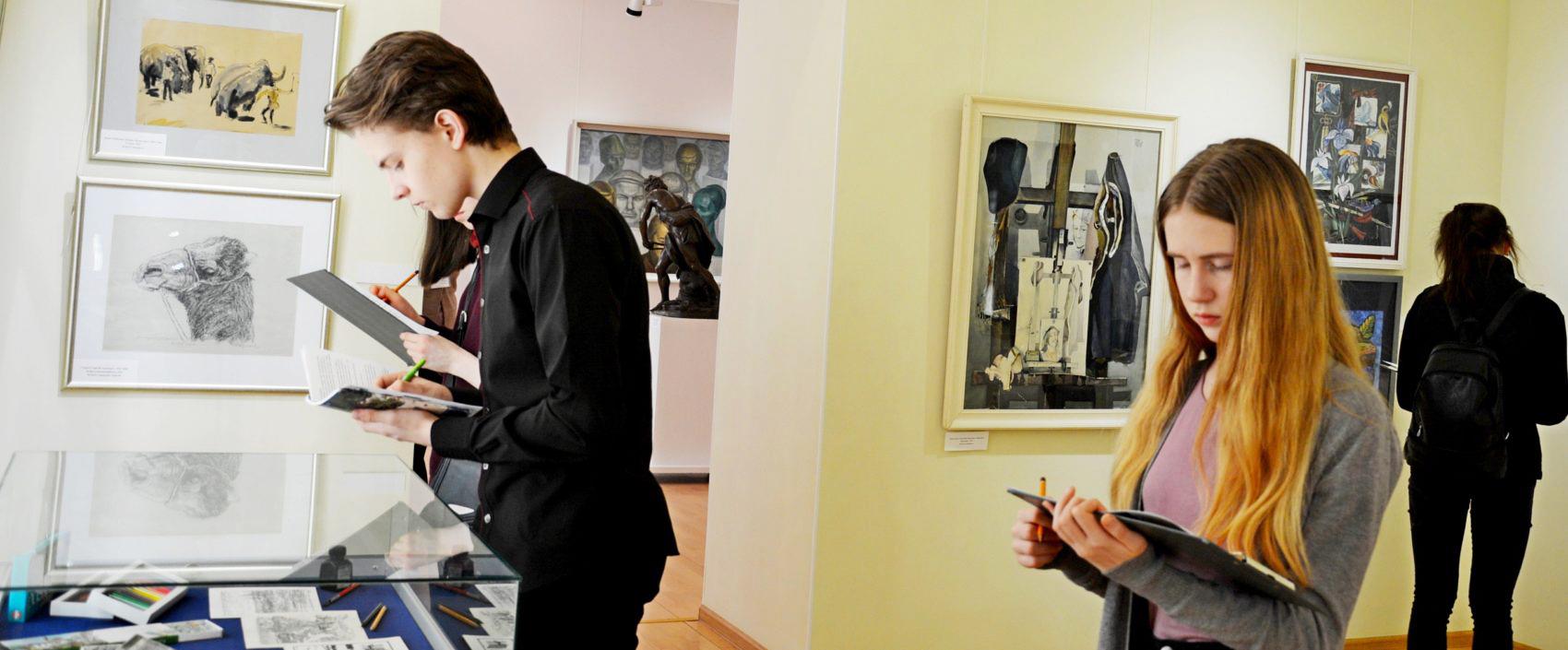 Неоспоримым преимуществом при выборе музея как исследовательской площадки станет формирование пролонгированного устойчивого интереса к культурному наследию Карелии.

Куратор – методист музея Фокина Юлия Андреевна, 
633-800, orp@artmuseum.karelia.ru
ПУШКИНСКАЯ
КАРТА
8—11 классы
ПУШКИНСКАЯ
КАРТА
Пушкинская карта даёт возможность молодым людям          от 14 до 22 лет посещать различные выставки и мероприятия за счёт федерального бюджета.
Наш музей является участником программы «Пушкинская карта». Покупка билетов производится на сайте «Вмузей».
Владельцы карты могут с ее помощью приобрести билеты      на все события нашего музея:
Экскурсии на постоянной экспозиции. Только для владельцев Пушкинской карты – уникальный мастер-класс по изготовлению темперной краски 
Временные выставки. Только для владельцев Пушкинской карты – экскурсия-диалог по выставке «Энергетика сдержанности» (2-я карельская биеннале)
Мастер-классы
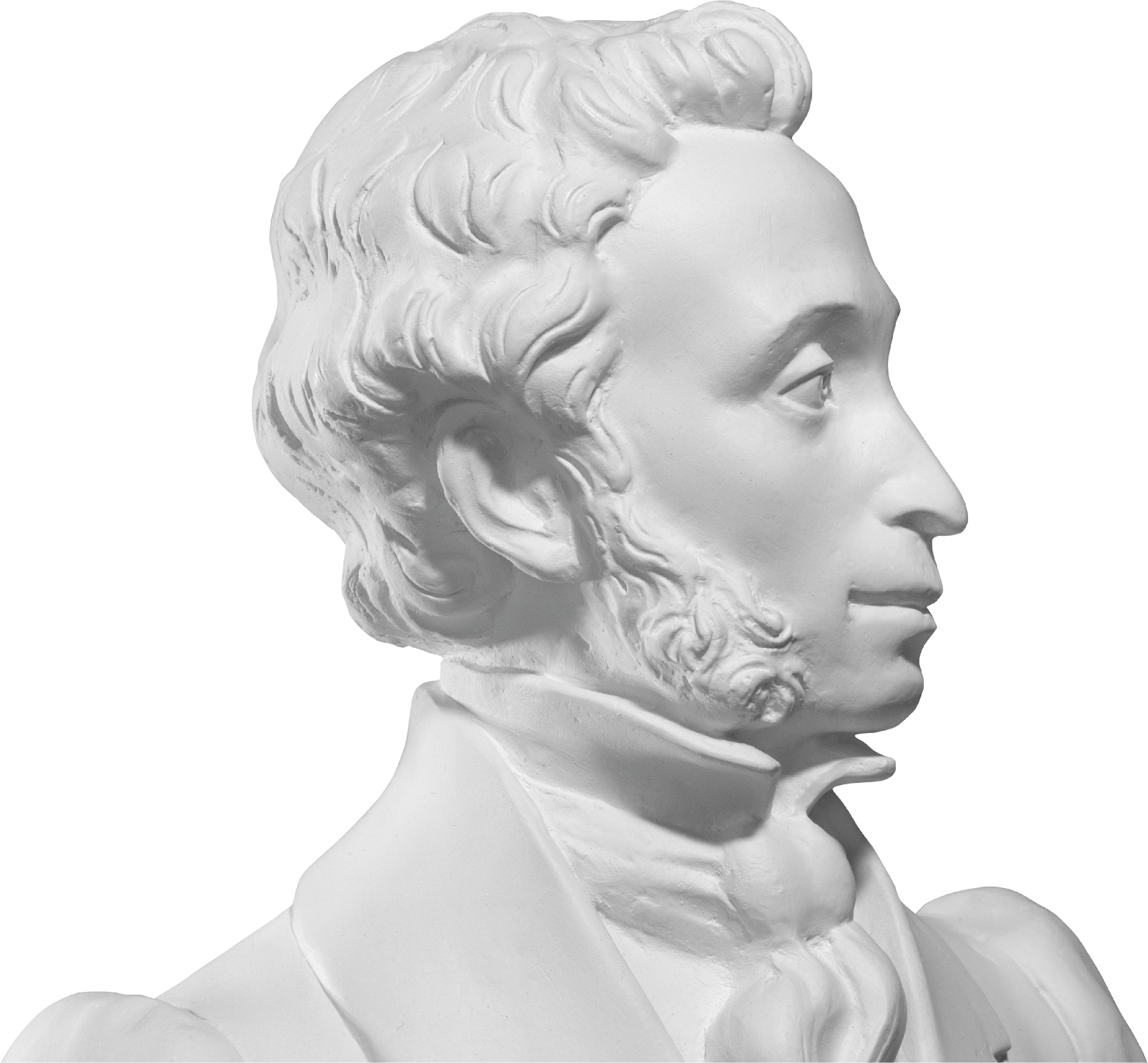 СТУДИИ
Для всех возрастов
«КРАСКА-БУМ»
Семейная художественная студия (5+)
Каждую субботу в 15:00 			(с сентября по май)			Дошколята творят вместе с родителями, дети старше 7 лет могут посетить мастер-класс самостоятельно.

Мастер-классы с художниками в самых разнообразных техниках.
«ИЗО-КАНИКУЛЫ»
«Музей и музы», «Летние мастерские»,  «Новогодние мастерские»
По будням во время каникул в 12:00/14:00

Каникулы – лучшее время для творчества!  Для школьников во время отдыха от учебы мы предлагаем создать свои неповторимые шедевры под руководством мастеров-художников, увидеть произведения искусства и услышать интересные истории о них.
«АРТ-ЧЕТВЕРГ»
Художественная мастерская для взрослых (14+)
Для взрослой аудитории — каждый четверг с 18:00 до 20:00.
Возможна оплата по Пушкинской карте.
Музей предлагает разнообразные мастер-классы. Занятия построены так, что все получится, даже если вы рисуете впервые! Опытные педагоги пошагово 	и наглядно покажут, как создать оригинальное произведение с нуля.
ВЫСТАВКИ
ВЫСТАВКИ
СПАСИБО ЗА ВАШЕ ВНИМАНИЕ
vk.com/rk_artmuseum				artmuseum.karelia.ru